The role of information and materials in media and on the internet II
Hana Macháčková
Sources of information
Traditional journalism
Gatekeeping, tradition, ethical codex
„Watchdogs of democracy“

New media environment

Huge amont, multiplicity plurality
Of sources and type

No „gatekeepers“  
disintermediation (Eysenbach, 2008) 
opinion leaders, influencers

User-generated content

Question of author, expertise
Expert and „experiential“ information
Media information
Quality of information – several dimensions, perspectives

Credibillity – important dimension, especially in relation to socio-political information

Not always primary! Or even important….
Celebrity news
intended „Fake news“ – Onion, Daily show
https://www.bbc.com/news/av/world-us-canada-46175024
Fake news
Quandt, T., Frischlich, L., Boberg, S., & Schatto‐Eckrodt, T. (2019). Fake news. The international encyclopedia of Journalism Studies, 1-6.

Alcott and Gentzkow (2017, p. 213): “news articles that are intentionally and verifiably false, and could mislead readers.” 

 Wardle (2017):  satire, misleading headlines, misleading content, false contextual information to imposter content (with faked source information), manipulated content, and fully fabricated content

mis- and disinformation: unintentionally vs deliberately false
the core content of the information (including textual information, imagery, audio elements, etc.);
accompanying meta-information (headlines/titles, author information, tags, and keywords)
contextual aspects (positioning, references to other articles, framing)
Quandt et al., 2019
discrepancies from factuality: from (a) misleading (but factually correct) information; to (b) additions or deletions of information (e.g., “enrichment of facts by misleading or wrong information, or a change of meaning by omitting or deleting relevant information); to (c) complete fabrications without any factual basis.
Quandt et al., 2019
Problem with news and „fake news“
Polarization and fragmentation in society

Can reinforce existing attitudes, opinions, behavior
Related to socio-political issues

Division between diverse segments of public
Barrier for communication and socio-political processes

Highly problematic for functioning democracy
Lets move to individual/group processes
How do we access the information??

Selective exposure - tendency to seek out news information or sources that share own political viewpoints (Lazarsfeld, Berelson, & Gaudet, 1944)

Confirmation bias – believeing in news which correspond with my pre-existing views
affects also information seeking – trusted sources

Currently, reinforced by personalization processess in online sphere, especially SNS
Echo chambers
A spaces where „echoes“ only selected views, opinions, information…(Sustein, 2009)
Those are „known“, others are not known (or false)
Link with existing social bubbles
Today – especially on SNS

Spiral of silence
Dominant views?
Which beliefs and information are and are not represented (and heard/read)?
What is behind selective exposure?
Metzger, M. J., Hartsell, E. H., & Flanagin, A. J. (2015). Cognitive dissonance or credibility? A comparison of two theoretical explanations for selective exposure to partisan news. Communication Research

Partisan selective exposure
tendency to seek out news information or sources that share own political viewpoints
Testing two presumptions beyond partisan selective exposure
Cognitive disonance: „Festinger (1957) postulated that people desire consistency among their attitudes as well as between their attitudes and their behaviors. When people are aware of inconsistencies, they experience cognitive dissonance, which causes mental discomfort that they are motivated to avoid and reduce.“

Evaluations of the credibility – „individuals seek information  from  news  sources  that  share  their  political  attitudes  and  outlook  (i.e.,  attitude-consistent  news  sources)  because  they  perceive  them  as  more  credible  than  other sources“
Credibility
Moreover
people judge unbiased news sources as more credible than biased or one-sided news sources (Allen, 1991; Pechmann, 1992; Zhao & Capella, 2008)

However…

people may judge biased but attitudinally consistent sources as more credible than unbiased sources (Clark & Maass, 1988; Mackie & Queller, 2000; Vallone, Ross, & Lepper, 1985).
2,146 adults living in the United States (panel)

Experiment: 3 x 3 design
Source: conservative, liberal, or unbiased
Story: conservative, liberal, or unbiased
news sources were manipulated to include stories on two issues: 
the legalization of gay marriage in Washington, D.C.
budget cuts to Planned Parenthood programs

a) emphasizing liberal views on the issue and presenting those views as superior to conservative views
b) emphasizing conservative views on the issue and presenting those views as superior to liberal views 
c) presenting both liberal and conservative views on the issue equally and as equally valid
Conservative   stories   were   created   by   providing   quotes   from   Republican politicians (e.g., Mike Huckabee), emphasizing conservative stances on  issues  (i.e.,  pro-life,  anti-gay  marriage)  and  criticizing  liberal  viewpoints.  Likewise, liberal stories were created by using quotes from Democrat politicians (e.g., Nancy Pelosi), emphasizing liberal stances on issues and criticizing conser-vative  viewpoints.  Balanced  stories  provided  quotes  about  liberal  and  conserva-tive  viewpoints  without  taking  a  side.  

The  news  sources  were  all  screenshots  of  websites  and  included  FoxNews.com  (conserva-tively slanted traditional source), NPR.com (liberally slanted traditional source), CNN.com (balanced traditional source), LiberalOasis.com (liberal blog), RedState.com (conservative blog), and TheModerateVoice.com (balanced blog). The news sources were categorized as liberal, conservative, or balanced based on study participants’ own perceptions.
Measures
Attitudes: if the source/story is attitude-consistent, attitude-challenging,  or balanced
Credibility: of source and message
Cognitive disonance experienced 
E.g., This news source makes me uncomfortable
Selective exposure: likelihood to use the source again
Cognitive disonance
Consistent with the predictions:
Less CD in exposure to attitude-consistent sources vs. both cognitive challenging and balanced
More likely to return to attitude-consistent sources than to attitude-challenging sources
Not consistent:
Despite more cognitive dissonance when exposed to unbiased news sources than to attitude-consistent news sources, they are equally likely to select these two source types
If dissonance avoidance is the true motivator for source selection, participants should have reported being more likely to return to attitude-consistent sources than to unbiased sources
Credibility
attitude-consistent source perceived as significantly more credible than attitude-challenging source 

balanced source judged as more credible than an attitude-challenging source, but not more credible that an attitude-consistent source

same pattern for selective exposure: attitude consistent and balanced vs. challenging

Interaction source x message: balanced sources that provide balanced information judged as the most credible
Hostile media effect
Balanced media a solution?

Hostile media effect - partisans on both sides of an issue perceive the same content as biased against their side (Vallone, Ross, & Lepper, 1985)

Partisans – strong preexisting norms, views, attitudes 
which can be contrasted

Why is this happening?
Eg, selective recall and selective categorization (opposite and neutral as hostile)?
Reid, S. A. (2012). A self-categorization explanation for the hostile media effect. Journal of Communication, 62(3), 381-399.

Understanding via self-categorization theory
Perception depends on social identities
Important is the salience of particular social identity
Prototypes and their relative contrasting
Patisans – salience of group-identity?
Hypothesis 1: If self-categorization theory is correct, the hostile media perception will increase as a function of partisanship when partisans’ identities are salient, but not when an alternative identity is salient
Why are partisans’ judgments more extreme than those of nonpartisans?
Hypothesis 2: The more partisan the social perceiver, the more assimilation of ingroup sourced information (i.e., biased assimilation), and the more contrast from outgroup sourced information (i.e., hostile media perceptions)
The importance of source vs. Message – even imbalanced?
Hypothesis 3: Ingroup sourced attacks will be perceived as less biased than out group sourced attacks, and the extent of this effect will increase with partisanship
Findings
Experiment 1: partisans’ perceptions of media bias were amplified when their political identity was salient, and attenuated when their identity as Americans was salient
Experiment 2: neutral news reports of polling information was perceived as ingroup favoring when attributed to an ingroup source, but as hostile when attributed to an outgroup source 
the extent of both of these perceptions were amplified by partisanship
Experiment 3: the more extreme Democrat participants were the less bias they perceived when an attack on their group was attributed to a Democrat, but the more bias they perceived when the attack was attributed to a Republican
Online information
Emphasis on the role of the receiver

Some negative effects: selective exposure, hostile media bias

What about the assessment of the information?
Credibility
Interdisciplinary term
Connected to trust
What does it mean?
Accuracy, unbiased, complexity, wholeness,…
Traditionally – two main dimensions
trustworthiness – subjectively evaluated
expertise – objective component (certificate, diploma…)
	
Other approaches…
Credibility
Long research tradition (half 20th century)

Connected to research on persuasion, mass communication

Traditionaly: credibility of 
Message
Source
Later media

Interconencted, mutual influence
Metzger, M. J., & Flanagin, A. J. (2015). Psychological approaches to credibility assessment online. The handbook of the psychology of communication technology, 32, 445-466.
Credibility assessment
Dual processing models:
Elaboration  Likelihood  Model  (Petty  &  Cacioppo,  1981)
Heuristic-Systematic Model (Chaiken, 1980)
Central and peripheral, analytic and heuristics evaluation
Improtant: Abilities and motivation

Metzger (2007): dual processing model of credibility assessment
Heuristics:  reputation, endorsement, consistency, self-confirmation, expectancy violation, persuasive intent
Social influence and social factors
How do we approach and evaluate information in social media and why?

The importance of source – what makes them expert? And trustworthy?
Tandoc Jr, E. C. (2019). Tell Me Who Your Sources Are: Perceptions of News Credibility on Social Media. Journalism Practice, 13(2), 178-190.
The effect of source – friend vs. traditional news organization (on FB)

The role of perceived homophily – „the degree of perceived similarity a receiver ascribes to a message source“
Eg., perceived similarity with a journalist predicted news consumers’ evaluation of an author’s level of expertise (Meyer, Marchionni, and Thorson2010)
The role of motivation – affecting systematic evaluation
Tandoc Jr, E. C. (2019). Tell Me Who Your Sources Are: Perceptions of News Credibility on Social Media. Journalism Practice, 13(2), 178-190.
2 (source: news organization - The Straits Times vs. Actual Facebook friend) × 2 (motivation: high vs. Low; un-related to location)

82 Singapure students
Tandoc Jr, E. C. (2019). Tell Me Who Your Sources Are: Perceptions of News Credibility on Social Media. Journalism Practice, 13(2), 178-190.
Source of news: organization vs. friends
own Facebook friend more credible and more similar to them than a news organization
news articles rated more credible when they are shared on Facebook by a news organization than when they are shared by their own Facebook friend
Moderating effect of motivation!
News articles shared by a news organization are rated more credible only when motivation is high 
no significant differences between sources when motivation is low
Turcotte, J., York, C., Irving, J., Scholl, R. M., & Pingree, R. J. (2015). News recommendations from social media opinion leaders: Effects on media trust and information seeking. Journal of Computer-Mediated Communication, 20(5), 520-535.
2-step flow:  Lazarsfeld and colleagues (1948): „two-step flow is the process whereby [political] ideas flow from radio and print to the opinion leaders and from them to the less active sections of the population.”

experimental design: social recommendation of news vs. mainstream media

364 US students
Turcotte, J., York, C., Irving, J., Scholl, R. M., & Pingree, R. J. (2015). News recommendations from social media opinion leaders: Effects on media trust and information seeking. Journal of Computer-Mediated Communication, 20(5), 520-535.
social recommendation:  fabricated news story about one of two local news contexts and told that it was recommended by one of their real-life Facebook friends (profile picture)

Perception of a Friend’s Opinion Leadership
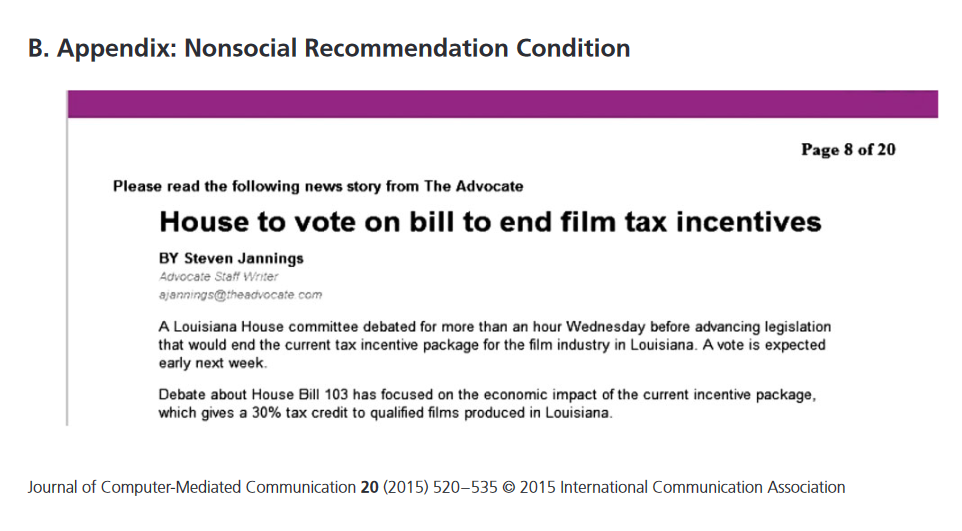 Turcotte, J., York, C., Irving, J., Scholl, R. M., & Pingree, R. J. (2015). News recommendations from social media opinion leaders: Effects on media trust and information seeking. Journal of Computer-Mediated Communication, 20(5), 520-535.
Social media recommendations:
improve levels of trust in media outlet
make people want to follow more news from that particular media outlet in the future

Moderation: when the real-life friend sharing the story on social media is perceived as a good opinion leader

recommendations from friends who are perceived as very poor opinion leaders have a negative effect on respondents’ trust in the news outlet that was recommended
Excellent opinion leaders have a positive effect on news outlet trust
The social media
And overall internet environment

Media affordances:
properties that show the possible actions
e.g., Twitter vs. Facebook vs. TikTok vs. Email etc.
suggesting what we can and cant do
depends on perception – which differs interindividually
can be un/intentional
Sundar (2008) – MAIN model
„particular capability possessed by the medium tofacilitate a certain action. It is suggestive and perceived by the use“

Modality (M), Agency (A), Interactivity (I), and Navigability (N)
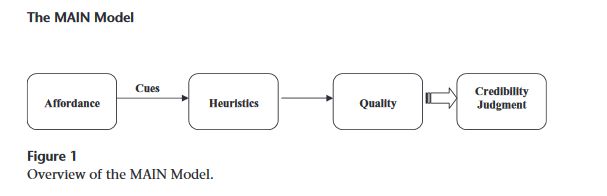 It is very likely that a given affordance can convey a variety of different cues leading to a number of different heuristic-based judgments, with some being positive and others negative, resulting in a rather complex equation between the presence of an affordance and the nature of credibility assessments that it can trigger (p. 79) .
The MAIN Model: A Heuristic Approach to understanding Technology Effects on Credibility.„ Digital Media, Youth, and Credibility. Edited by Miriam J. Metzger and Andrew J. Flanagin. Cambridge, MA: The MIT Press, 2008.
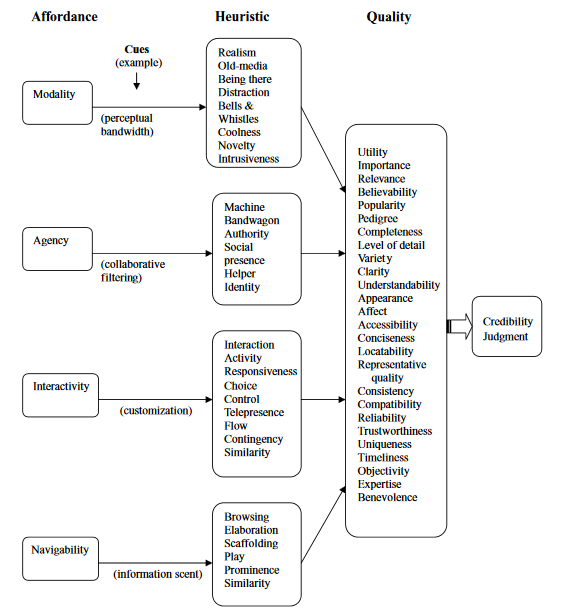 The MAIN Model: A Heuristic Approach to understanding Technology Effects on Credibility.„ Digital Media, Youth, and Credibility. Edited by Miriam J. Metzger and Andrew J. Flanagin. Cambridge, MA: The MIT Press, 2008.
MAIN
Modality
Audio, text, visual..
realism heuristic would predict that people are more likely to trust audiovisual modality because its content has a higher resemblance to the real world
Vs. old-media heuristic – text in news
Agency
Agents (sources)
authority heuristic
bandwagon heuristic
MAIN
Interactivity
Interaction and activity
E.g. choice heuristic

Navigability - interface features that suggest transportation from one location to another, in keeping with the space metaphors such as “site” and “cyberspace” applied to digital media
prominence heuristic in search engines
Affordances
Kiousis, S. (2006). Exploring the impact of modality on perceptions of credibility for online news stories. Journalism studies, 7(2), 348-359.

Does modality affect source and message credibility? 
M: text, photos, video
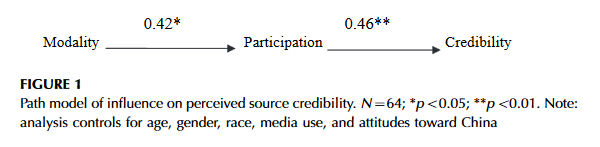 Affordances
Borah, P. (2014). The hyperlinked world: A look at how the interactions of news frames and hyperlinks influence news credibility and willingness to seek information. Journal of Computer-Mediated Communication, 19(3), 576-590.

hyperlinks increase credibility- depending also on the content
value and strategic framed – moral values a political struggle over issue
Moderation - applies in the value-framed condition
Conclusion
Multiplicity of information in traditional nad new media
And a lot of mis- and dis-information

Important questions – how do we approach, evaluate, judge, and use the information?

Individual, social, and environmental factors all matter
No single direct effect

Today – experimental studies – limited external validity
Limitations: older designs; small samples; weaker measures

Mix of approaches – mostly social psychology + communication studies
Different perspectives and explanations